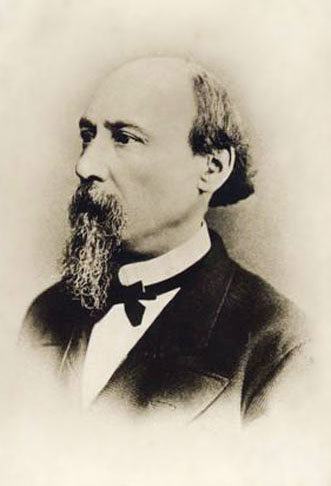 Николай АлексеевичНекрасов
Русский писатель
Подготовила педагог-библиотекарь Якубович Г.Г
Николай Алексеевич Некрасов родился  10 декабря 1821 года
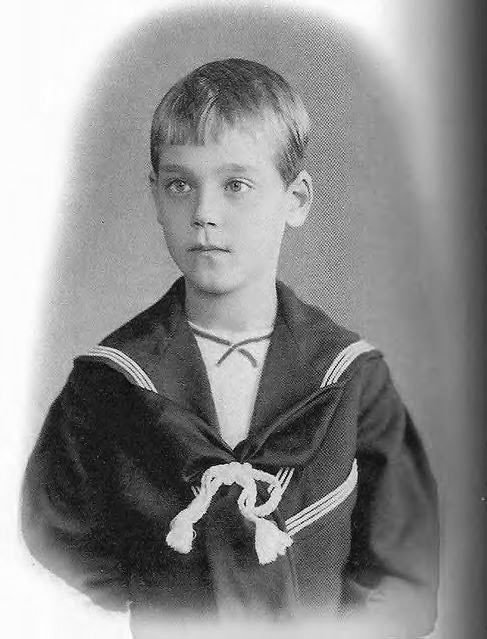 Родился в городе Немирове.Дом, где жил Николай Алексеевич
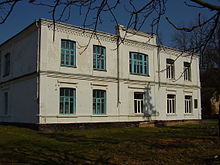 В 11 лет  Николай Алексеевич начинает писать свои первые стихотворения  и записывать их в тетрадь.
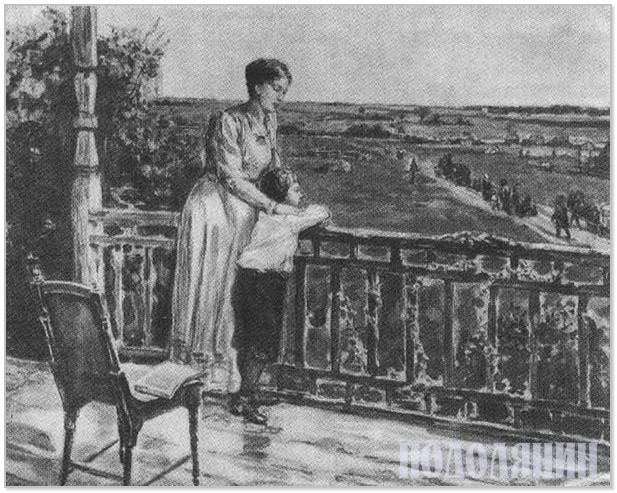 С  мамой
Когда Николай Алексеевич Некрасов вырос и стал взрослым, он стал писателем и написал много   разных произведений
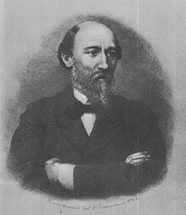 Одно из его произведений называется  «Дедушка Мазай и зайцы»
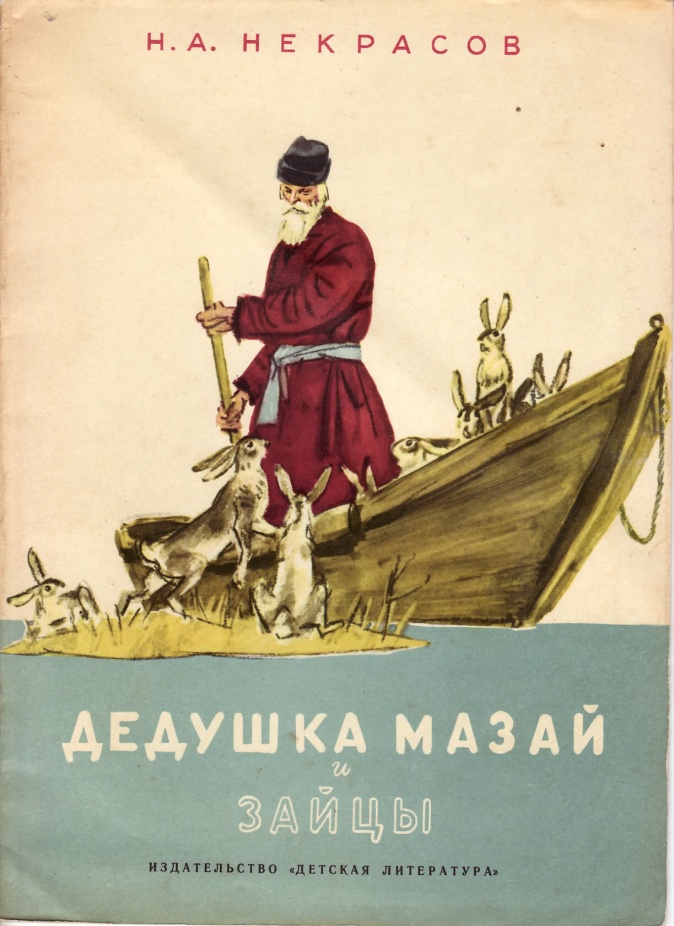 «Дедушка  Мазай и зайцы»
КРАТКОЕ СОДЕРЖАНИЕ
Дедушка Мазай  проявил благородство ( хороший поступок) и заботу, спасая  зайцев, которые попали в трудную ситуацию из за подъема воды. 
Несмотря на то, что дед Мазай  был охотником, он пришел на выручку зайцам, посадил в свою лодку и довез до суши. 
А самых слабых и обессилевших зайцев он накормил, обогрел и тоже выпустил на волю. 
Но посоветовал им не попадаться ему в охотничий сезон.
Викторина по произведению Н.А.Некрасова «Дедушка Мазай и зайцы»
Кто такой Мазай?
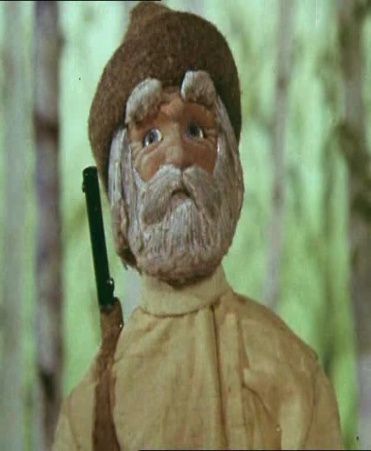 Дедушка, охотник живущий в деревне
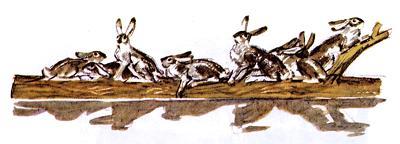 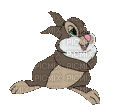 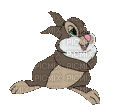 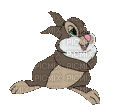 Что случилось в деревне из рассказа деда Мазая?
Наводнение
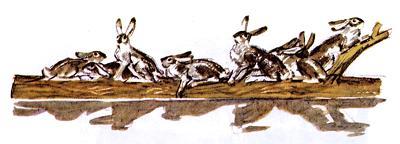 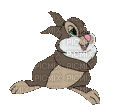 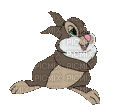 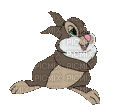 Почему зайцы не боялись деда Мазая прыгая к нему в лодку?
Потому, что  весь лес  был затоплен водой
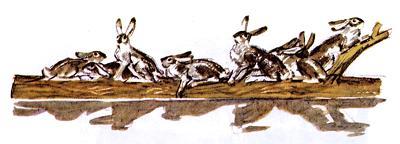 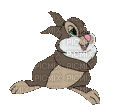 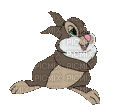 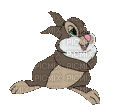 С кем проплывало бревно мимо деда Мазая?
С зайцами
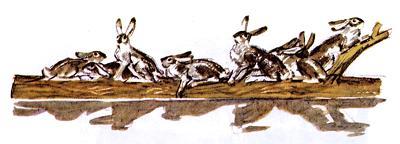 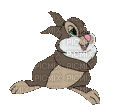 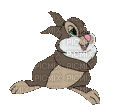 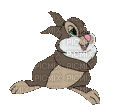 Где собрались зайцы   кучкой, когда Мазай проплывал мимо них?
На небольшом островке
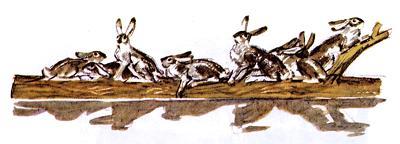 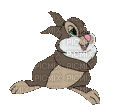 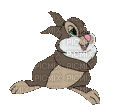 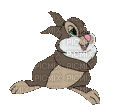 Что сделал дед Мазай с бревном, на котором сидели зайцы?
Зацепил багром за сучок и поволок за собой
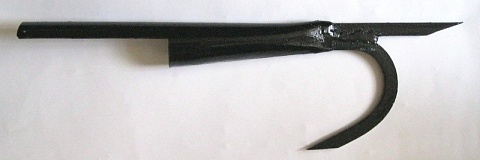 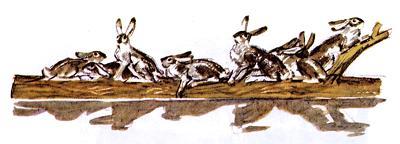 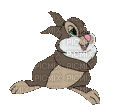 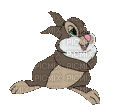 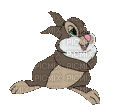 Куда вез Мазай зайцев?
На берег
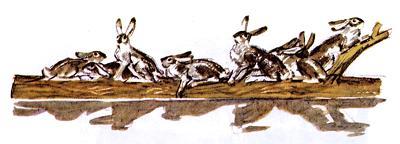 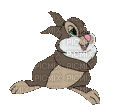 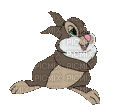 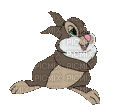 Почему два  зайчика не выпрыгнули из лодки, а остались в ней, когда дед Мазай подплыл к берегу?
Зайчики промокли 
и ослабли
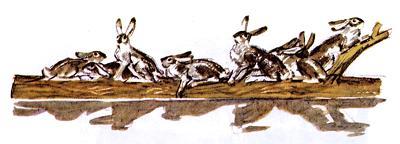 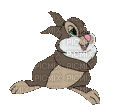 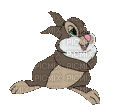 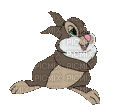 Что сделал дед Мазай с зайцами, которые не смогли выбраться из лодки
Принес домой, отогрел,
накормил и отпустил
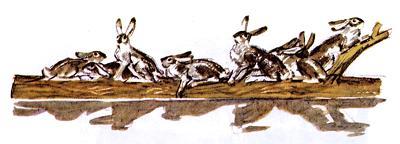 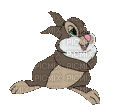 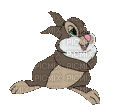 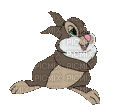 Что вслед сказал зайцам дед мазай , когда зайцы убегали?
Чтобы  не попадались зимой, потому - что он зимой охотится и может убить
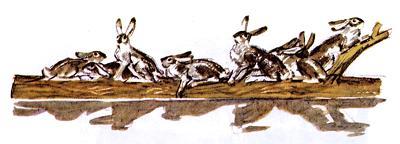 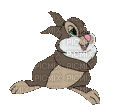 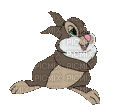 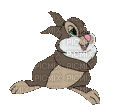 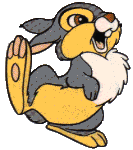 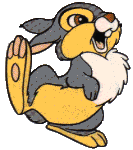 МОЛОДЦЫ !!!
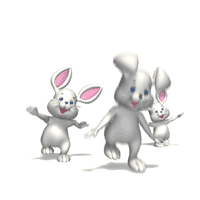 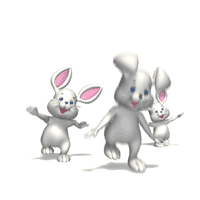 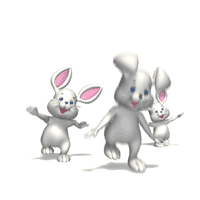 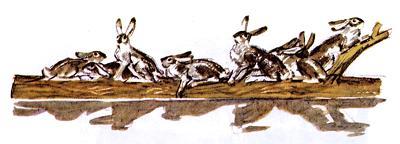